TIM 4404Tourism Project Management3(2-2-5)
Benjaporn Yaemjamuang
​
Definition of project
A
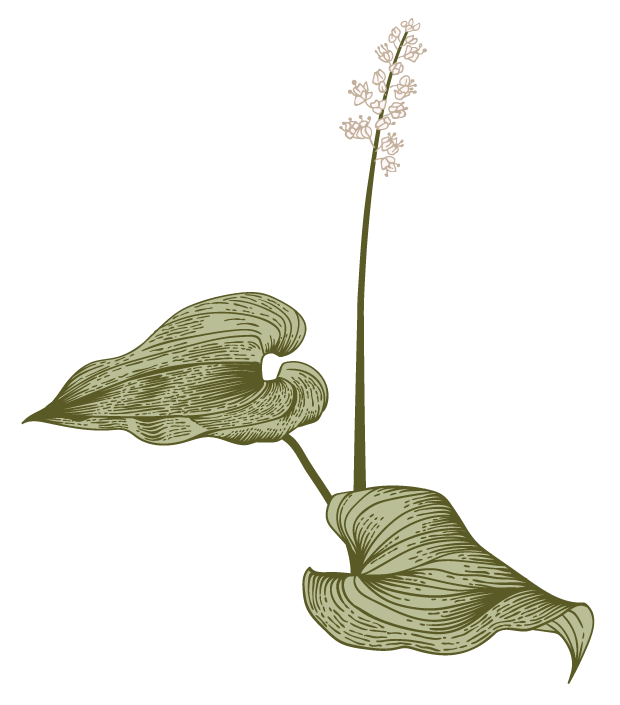 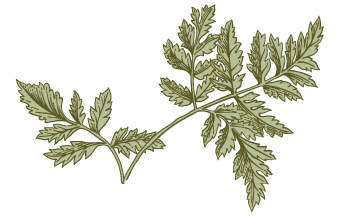 1
How to work in a step-by-step system to complete a particular task
2
activities consisting of a plan by specifying various details clearly However, it has to go through a thought process before, such as the objectives of the project, the scope of work, the timeframe, the budget, the required resources, the evaluation of the project results. and is an activity or plan that can be analyzed for operational planning There is a clear beginning and end as well as being able to put into practice.
https://www.academic-projects.com/
3
Studying and researching about one thing or many things is a workload, work piece, or activity that has a systematic, step-by-step method of study with a detailed study plan. and follow the plans and objectives set out which resulted in a useful invention Develop project makers, works, activities, as well as society and the country.
/
Categories
1. Servey  research project
2. Research and Development Project / Experimental research project
3. Theoretical   research  project
4. Innovative Project หรือ Developmental  research  project หรือ  invention  project
5. Improvement Project
benjaporn.ya@ssru.ac.th